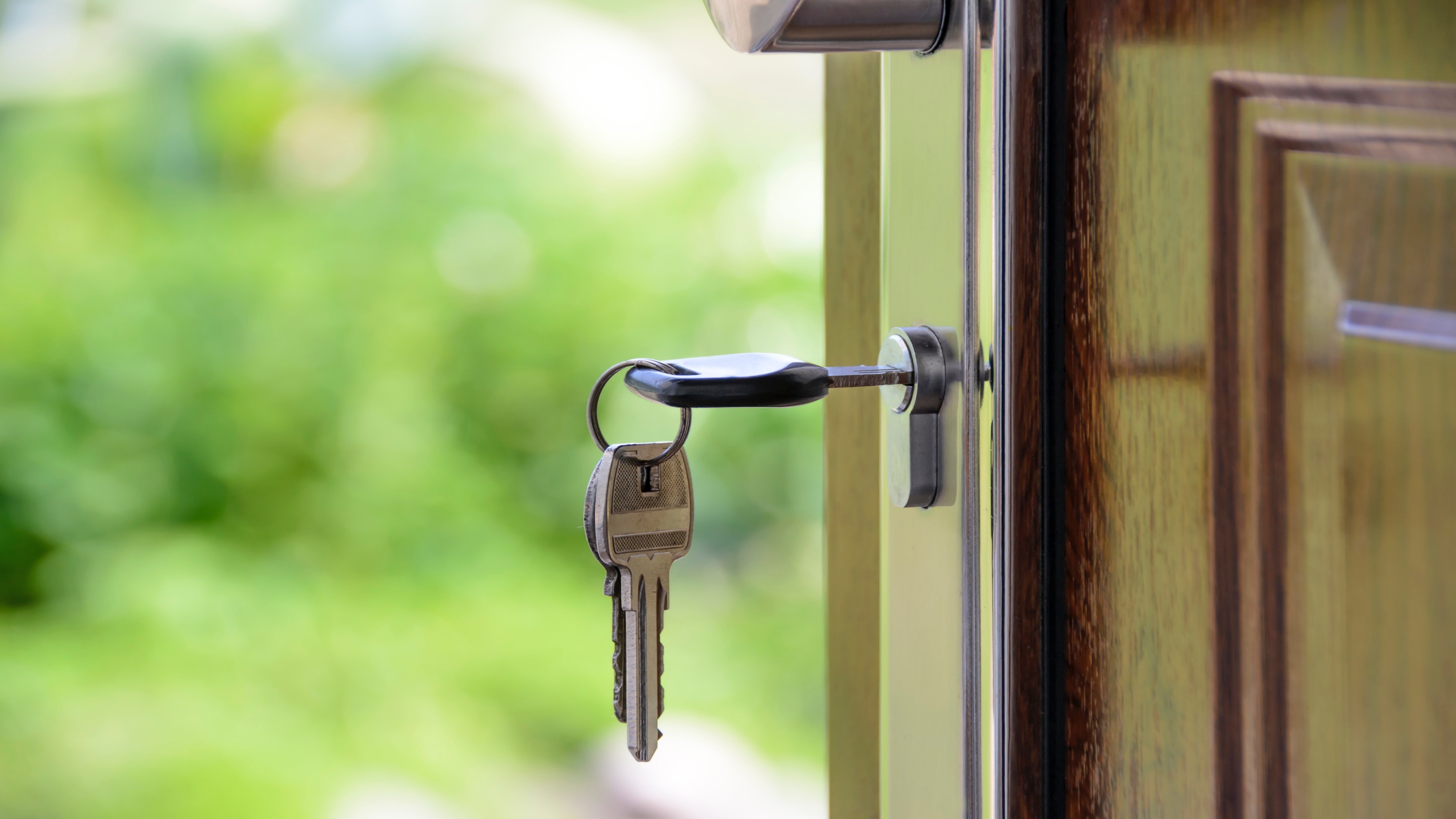 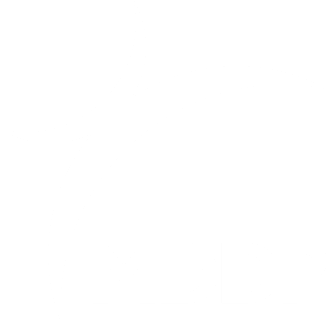 Wynajmowana nieruchomość mieszkalna a zajęcie na prowadzenie działalności gospodarczej
Rafał Kran
1 czerwca 2023 r.
Ustawa o podatkach i opłatach lokalnych
Art.  1a
pkt 3 (…) budynki (…)związane z prowadzeniem działalności gospodarczej – (…)budynki (…) będące w posiadaniu przedsiębiorcy lub innego podmiotu prowadzącego działalność gospodarczą, z zastrzeżeniem ust. 2a;

2a   Do gruntów, budynków i budowli związanych z prowadzeniem działalności gospodarczej nie zalicza się:
budynków mieszkalnych oraz gruntów związanych z tymi budynkami;
Art.  5
Rada gminy, w drodze uchwały, określa wysokość stawek podatku od nieruchomości, z tym że stawki nie mogą przekroczyć rocznie:
[…]
2) od budynków lub ich części:
mieszkalnych - 1,00 zł  od 1 m2 powierzchni użytkowej,
związanych z prowadzeniem działalności gospodarczej oraz od budynków mieszkalnych lub ich części zajętych na prowadzenie działalności gospodarczej - 28,78 zł   od 1 m2 powierzchni użytkowej,
„Zajęcie” a „związanie”
Klasycznie – 1 podmiot
2 podmioty: właściciel i najemca
„związanie”
„zajęcie”
„związanie”
„zajęcie”
Budynek mieszkalny
„pasywny” właściciel
„aktywny” najemca
?
?
Starsze orzecznictwo
Wyrok WSA w Gliwicach z 16.03.2017 r., sygn.: I SA/Gl 1216/16 prawomocne

Odnosząc się do zarzutów skargi podnieść należy, że dla rozstrzygnięcia niniejszej sprawy nie ma znaczenia, czy właściciel nieruchomości we własnym imieniu i na własny rachunek prowadzi działalność gospodarczą. Decydujące bowiem znaczenie ma fakt zajęcia nieruchomości na prowadzenie działalności gospodarczej przez najemców.


Wyrok NSA z 22.07.2009 r. sygn.: II FSK 460/09

Stan faktyczny: budynek mieszkalny w okresie od zakończenia budowy do sprzedaży

budynek znajdujący się w posiadaniu skarżącego (jako przedsiębiorcy) jest budynkiem mieszkalnym, a zlokalizowane w nim garaże i lokale użytkowe nie są zajęte na prowadzenie działalności gospodarczej. Dlatego też cały ten budynek powinien być opodatkowany podatkiem od nieruchomości z zastosowaniem stawki właściwej dla budynków mieszkalnych. Zastosowanie w stosunku do lokali użytkowych, względnie garaży (ale także mieszkań), stawki właściwej dla budynków związanych z prowadzeniem działalności gospodarczej nastąpi wtedy, gdy lokale te przez samego skarżącego lub przez osoby, którym skarżący je sprzeda, zostaną zajęte na prowadzenie działalności gospodarczej.
Przesłanka „zajęcia” przy gruntach rolnych
Wyrok NSA z 19.05.2016 r., II FSK 1926/14

W ocenie Naczelnego Sądu Administracyjnego grunty zajęte na działalność gospodarczą to grunty, na których w rzeczywistości wykonywane są czynności składające się na prowadzenie działalności gospodarczej, a więc grunty, na których mają miejsce faktyczne działania powodujące osiągnięcie zamierzonych celów lub konkretnego rezultatu związanego z działalnością gospodarczą. W świetle prezentowanych uwag za nieusprawiedliwione uznać należy ogólne stwierdzenie, że podjęcie czynności formalno-prawnych takich jak uzyskanie pozwolenia na budowę, mieszczących się w fazie przygotowawczej przedsięwzięcia inwestycyjnego, na niewyłączonych z produkcji rolnej gruntach, z góry przesądza, iż grunty takie zostały zajęte na prowadzenie działalności gospodarczej. Uzyskanie przez przedsiębiorcę pozwolenia na budowę nie oznacza przecież, że objęte taką decyzją grunty nie są dalej wykorzystywane na cele rolnicze (dalej stanowią użytki rolne).
Przesłanka „zajęcia” przy „świadczeniach zdrowotnych” (1)
Wyrok NSA z 11.12.2020 r., II FSK 1968/18

W języku potocznym "zająć" oznacza zapełnić, wypełnić sobą lub czymś jakąś przestrzeń, powierzchnię czegoś. Użyty przez ustawodawcę zwrot "zajęte przez podmiot udzielający tych świadczeń" ma na celu podkreślenie, iż w budynku lub jego części nie może być jednocześnie wykonywana inna działalność gospodarcza, bowiem zajmuje go podmiot udzielający świadczenia medyczne.

Wskazane powyżej rozumienie terminu "zajęcie" potwierdza także wykładnia systemowa wewnętrzna. Ustawodawca wielokrotnie na gruncie przepisów ustawy o podatkach i opłatach lokalnych posługuje się tym terminem w celu uwypuklenia rzeczywistego wykorzystywania przedmiotu opodatkowania w określonym celu. Szczególnie, choć nie tylko, widoczne jest to w przypadku przepisów regulujących zwolnienia podatkowe (art. 7 ust. 1 pkt 1a, 2, 6, 9, 12, 13, 14) czy też przepisów dotyczących opodatkowania podatkiem od nieruchomości gruntów rolnych i leśnych. Mogą być one opodatkowane tym podatkiem tylko w jednym przypadku - gdy zostaną zajęte na prowadzenie działalności gospodarczej. Powołane regulacje potwierdzają tylko tezę, że w każdym przypadku, gdy w przepisach prawa podatkowego jest mowa o "zajęciu", należy przez to rozumieć definitywne użytkowanie budynku lub jego części w jednym celu - tu udzielania świadczeń zdrowotnych.
Przesłanka „zajęcia” przy „świadczeniach zdrowotnych” (2)
Wyrok NSA z 8.11.2017 r., II FSK 2772/15

Z wykładni gramatycznej tego przepisu wynika, że tylko faktyczne zajęcie budynku lub jego części na realizowanie świadczeń zdrowotnych prowadzi do możliwości jego opodatkowania stawką preferencyjną. Zajęcie budynków lub ich części na udzielenie świadczeń zdrowotnych musi mieć bezpośredni związek z tymi świadczeniami, gdyż w przypadku stawek preferencyjnych należy przepis interpretować ściśle. Za takim rozumieniem przepisu przemawia wykładnia systemowa wewnętrzna, z której wynika, że ustawodawca w sposób wyraźny rozróżnia budynki i ich części "związane z", a więc z samym posiadaniem ich przez przedsiębiorcę i budynkami i ich częściami "zajętymi na", co oznacza, że musi istnieć bezpośredni związek i faktyczne zajęcie na usługi świadczeń zdrowotnych.
Wyrok NSA z 23.01.2020 r., II FSK 1252/19
Wyrok NSA z 15.09.2022 r., III FSK 1878/21
Czy wynajem lokali na cele mieszkalne w ramach DG pozwala na stawkę „mieszkaniową” PON?

Stan faktyczny
Przedsiębiorca prowadzi działalność gospodarczą, która polega na wynajmie i zarządzaniu nieruchomościami z przeznaczeniem na cele mieszkaniowe. Budynki figurują w ewidencji środków trwałych i podlegają amortyzacji.

Główne wnioski

Wynajem lokali na cele mieszkalne w ramach działalności gospodarczej oznacza konieczność zastosowania najwyższej stawki PON z art. 5 ust. 1 pkt 2 lit. b) u.p.o.l.

„Zajęcie na prowadzenie działalności gospodarczej” nie musi oznaczać fizycznego zajęcia nieruchomości.

Jeśli bez wykorzystania takiej nieruchomości nie można zrealizować celu gospodarczego, to oznacza to zajęcie na cele działalności gospodarczej.
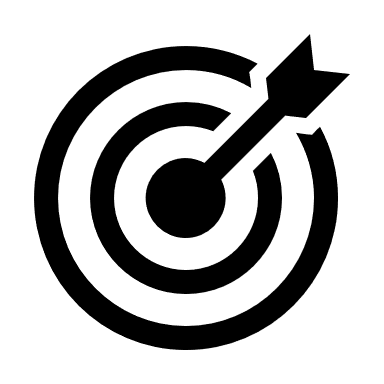 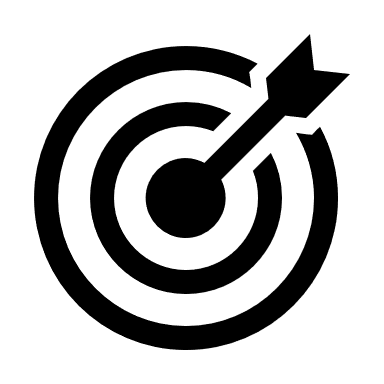 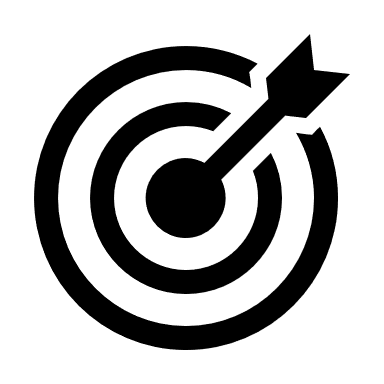 Wyroki NSA – uzasadnienia (1)
„Jeżeli bez wykorzystania budynku mieszkalnego lub jego części, przedsiębiorca nie będzie mógł zrealizować zamierzenia gospodarczego, to będzie to oznaczało, że zajął je na cele prowadzonej działalności gospodarczej.”


„Ustawodawca w art. 5 ust. 1 pkt 2 lit. b u.p.o.l. użył sformułowania "zajętych na prowadzenie działalności gospodarczej", nie zaś "w których prowadzona jest działalność gospodarcza". Nie zawsze przedsiębiorca do osiągnięcia efektów swojej działalności będzie musiał "fizycznie" wykorzystywać składniki swojego majątku”.


Stawki podatku przewidziane w tym przepisie, nie zostały bowiem uzależnione od faktycznego (fizycznego) zajęcia budynku mieszkalnego lub jego części w celu prowadzenia w nich działalności gospodarczej. Istotne jest natomiast, czy wykorzystywane są one do realizacji gospodarczych celów przedsiębiorcy.
Wyroki NSA – uzasadnienia (2)
„Decydujące znaczenie ma zatem gospodarcze przeznaczenie budynku mieszkalnego (jego części) przez przedsiębiorcę do realizacji określonego rodzaju działalności, o czym przesądza w szczególności ujęcie go w prowadzonej przez przedsiębiorcę ewidencji środków trwałych, dokonywanie odpisów amortyzacyjnych czy zaliczanie do kosztów uzyskania przychodów wydatków dotyczących takiego budynku mieszkalnego (części budynku)”.


„Oferowanie lokali w ramach umów najmu przez skarżących stanowi istotę przedmiotu prowadzonej przez nich działalności gospodarczej, generującej po ich stronie przychody, poprzez wykorzystywanie przedmiotowych lokali w ramach usługi ich wynajmu. Bez wynajmu lokali mieszkalnych, strona nie mogłaby zrealizować gospodarczych celów swojej działalności”.


„Istotne przy tym jest, że budynki mieszkalne, w których usytuowane są wynajmowane lokale mieszkalne, ujęte zostały w ewidencji środków trwałych oraz podlegają amortyzacji na gruncie podatku dochodowego od osób fizycznych. Stanowią one zatem element przedsiębiorstwa skarżących i wykorzystywane są do prowadzenia działalności gospodarczej poprzez ich wynajem na cele mieszkaniowe”.
Wyrok WSA we Wrocławiu z dnia 25.05.2022 r. I SA/Wr 248/21, nieprawomocne
Stan faktyczny:   Prywatny dom studencki
Uzasadnienie

„W ocenie Sądu nie ulega bowiem wątpliwości, że ww. działalność generować będzie po stronie spółki przychód, który będzie wprost skutkiem zajęcia części budynku mieszkalnego udostępnianej studentom w ramach usługi wynajmu”. 

„ … z perspektywy strony skarżącej … sporna część budynku nie służy do realizacji celu mieszkalnego, ale do realizacji jego zamierzenia gospodarczego, jakim jest zarobkowe wynajmowanie powierzchni w budynku mieszkalnym. Natomiast fakt, że w przedstawiony powyżej sposób skarżąca zaspokaja potrzeby mieszkaniowe studentów na gruncie podatku od nieruchomości jest bez znaczenia”.

„ … podatek od nieruchomości należy do grupy podatków majątkowych i oznacza to, że jest podatkiem wiążącym się z posiadaniem gruntu, budynku, czy budowli. Oceny charakteru danego obiektu (…) winno dokonywać się z uwzględnieniem sytuacji podatnika. (…) Zdaniem Sądu strona skarżąca niezasadnie podkreśla zaspokajanie potrzeb mieszkaniowych studentów. Takie podejście na gruncie podatku od nieruchomości nie może odnieść zamierzonego skutku (…)
Wyrok NSA z 15.12.2021 - III FSK 4061/21
Implementacja wyroku TK z 24.02.2021 r., SK 39/19
Skoro ustawodawca posłużył się zwrotami "związane z prowadzeniem działalności gospodarczej", a nadto w kilku miejscach "zajęte na prowadzenie działalności gospodarczej" oraz "wykorzystywane do prowadzenia działalności gospodarczej" należy przyjąć, że nadał tym określeniom inne znaczenie. 
"zajęty" (oznacza to tyle, co fizycznie zajmowany), (…) nieruchomość jest zajęta na prowadzenie działalności gospodarczej przede wszystkim w przypadku, gdy dochodzi do rzeczywistego, efektywnego wykonywania w budynku, na gruncie lub ich części zorganizowanej działalności zarobkowej.
Natomiast przez "wykorzystywaną do prowadzenia działalności gospodarczej" należy rozumieć nieruchomość, w której działalność w rozumieniu art. 1a ust. 1 pkt 4 u.p.o.l. jest faktycznie realizowana. 
Zbliżenie pojęć „związania” i „zajęcia” w przypadku podwójnej identyfikacji podatnika

Kiedy nieruchomości są „związane”?
1) wchodzą w skład prowadzonego przez niego przedsiębiorstwa w rozumieniu art. 551 kodeksu cywilnego, w szczególności gdy podatnik ujął te składniki majątkowe w prowadzonej ewidencji środków trwałych wartości niematerialnych i prawnych, bez względu na to, czy nieruchomość jest wykorzystywana na prowadzenie działalności gospodarczej lub
Podsumowanie
„Zajęcie” a „związanie”
Inne aspekty:
„Zajęcie” i „związanie” - pojęcia autonomiczne
Potoczne rozumienie „zajęcia”
Zakaz wykładni synonimicznej
Zakaz wykładni homonimicznej
Ratio legis: preferencja dla budynków mieszkalnych
Argumenty z najnowszego orzecznictwa świadczące o przesłance „zajęcia” są powoływane również jako argumenty przesłanki „związania” -> zatarcie różnicy pomiędzy tymi przesłankami
Kluczowa funkcja mieszkalna
Zakaz amortyzacji budynków mieszkalnych w podatkach dochodowych
Skutki ekonomiczne – wpływ na czynsze najmu
Pozycja rynkowa wynajmujących zależy od ich statusu / formy prowadzenia najmu
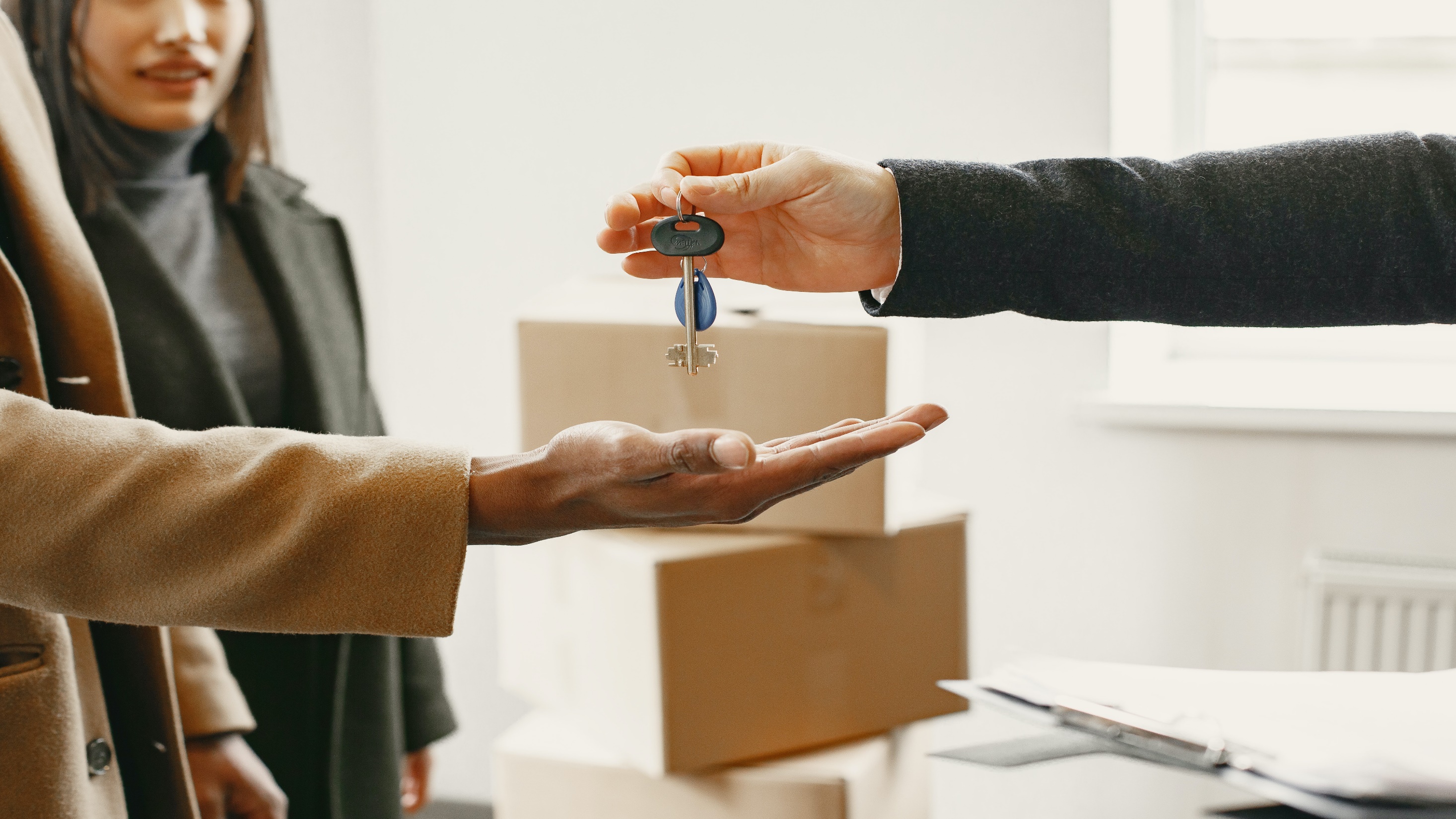 Dziękuję za uwagę!
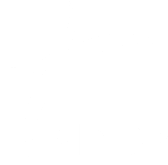 Rafał Kran
MDDP Michalik Dłuska Dziedzic i Partnerzy
Spółka doradztwa podatkowego S.A.
ul. Senatorska 18a | 00-082 Warszawa

Tel. (+48 22) 322 68 88
www.mddp.pl | www.mddpdigital.pl | biuro@mddp.pl